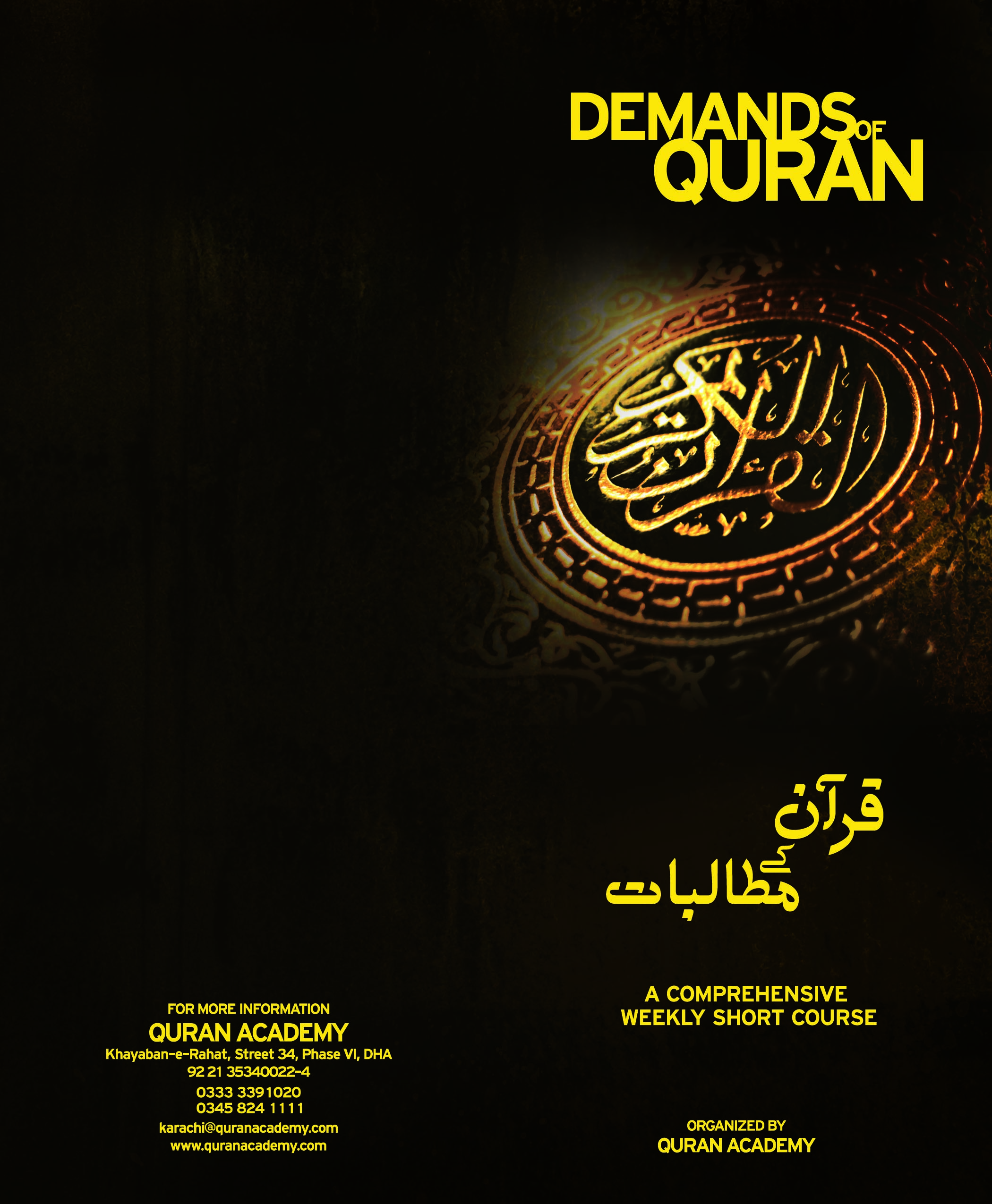 Based on:مطالعۂ قرآنِ حکیم کا منتخب نصاب
قرآن کے فلسفہ و حکمت کی اساس
سورۃ الفاتحۃ
Designed by: DR. ISRAR AHMAD
دوسرا حصہ: ایمان
قرآنِ حکیم کے فلسفہ و حکمت کی اساس
سورۃ الفاتحہ کی روشنی میں
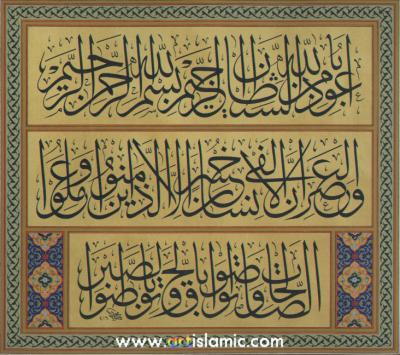 Lecture #
7
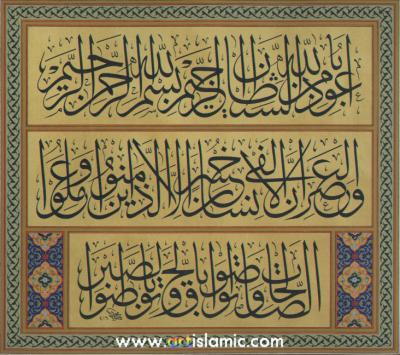 بِسْمِ اللّٰهِ الرَّحْمٰنِ الرَّحِيْمِاَلْحَمْدُ لِلّٰهِ رَبِّ الْعٰلَمِيْنَۙ۰۰۱ الرَّحْمٰنِ الرَّحِيْمِۙ۰۰۲ مٰلِكِ يَوْمِ الدِّيْنِؕ۰۰۳ اِيَّاكَ نَعْبُدُ وَ اِيَّاكَ نَسْتَعِيْنُؕ۰۰۴ اِهْدِنَا الصِّرَاطَ الْمُسْتَقِيْمَۙ۰۰۵ صِرَاطَ الَّذِيْنَ اَنْعَمْتَ عَلَيْهِمْ١ۙ۬ۦ غَيْرِ الْمَغْضُوْبِ عَلَيْهِمْ وَ لَا الضَّآلِّيْنَؒ۰۰۷
سورۃ الفاتحہ
کل شکر و ثنا اللہ کے لئے ہے جو تمام جہان والوں کا رب ہے۔ جو بہت زیادہ اور مسلسل رحم کرنے والا ہے۔ بدلے کے دن کا مالک ہے۔ (اے پروردگار) ہم تیری ہی عبادت کرتے ہیں اور کریں گے اور تجھ ہی سے مدد مانگتے ہیں اور مانگیں گے۔ ہم کو چلا سیدھے راستے پر۔ راستہ اُن لوگوں کا جن پر (اے اللہ) تونے انعام کیا۔ (اے اللہ) نہ تو اُن پر ناراض ہوا اور نہ ہی وہ گمراہ ہوئے۔
سورۃ الفاتحہ
عظمت (Importance)
سورہٴ فاتحہ قرآنِ حکیم کی سب سے عظیم سورة ہے۔ 


(بخاری)
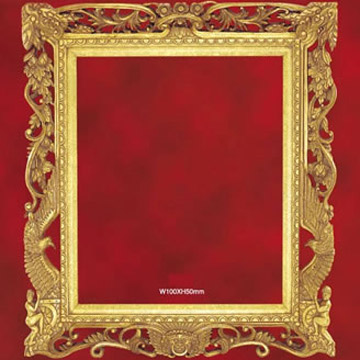 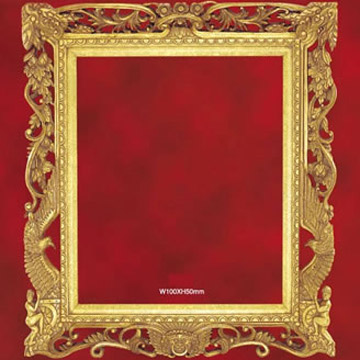 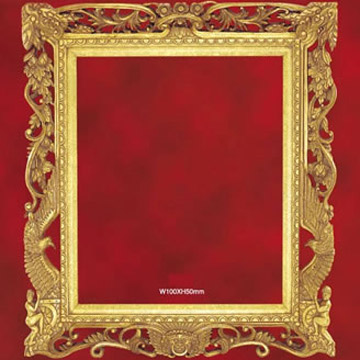 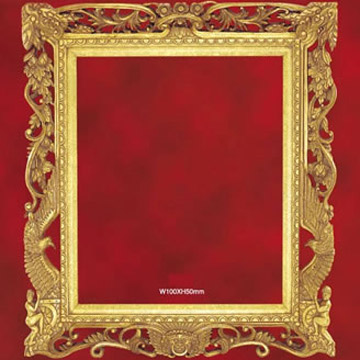 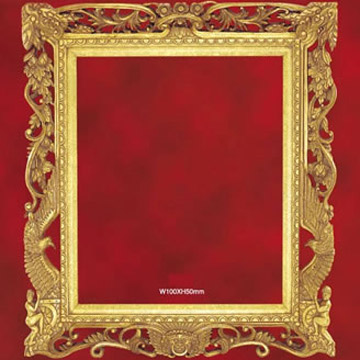 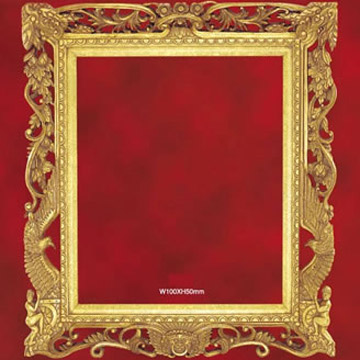 سورہٴ فاتحہ دو تہائی قرآن کے برابر ہے۔

(بیہقی)
نبی اکرم کو دو ایسے نور دیے گئے جو آپ سے پہلے کسی نبی کو نہیں دیئے گئے یعنی سورہ ٴ فاتحہ اور سورہٴ بقرہ کی آخری (دو) آیات۔

(مسلم)
ہم نے آپ کو عطا فرمائیں سات (آیات) دھرائی جانے والیاں جو کہ (بذاتِ خود) ایک عظیم قرآن کا درجہ رکھتی ہیں۔

(الحجر: 87)
اس ذات کی قسم جس کے ہاتھ میں میری جان ہے، یہ وہ سورة ہے جس کی مثل نہ تورات میں نازل ہوئی ،نہ انجیل میں، نہ زبور میں اور نہ ہی قرآن میں اس کی نظیر موجود ہے اور یہ ہی ہے سَبْعٌ مِّنَ الْمَثَانِیْ اور یہ ہی  القرآن العظیم ہے جو مجھے عطا کیا گیا۔ 

(ترمذی)
اس شخص کی نماز ہی نہیں جس نے سورہٴ فاتحہ نہ پڑھی۔ 

(بخاری)
آیات کا تجزیہ
ترازو کی مثال
مشترک (عہد اور مدد کا بیان)
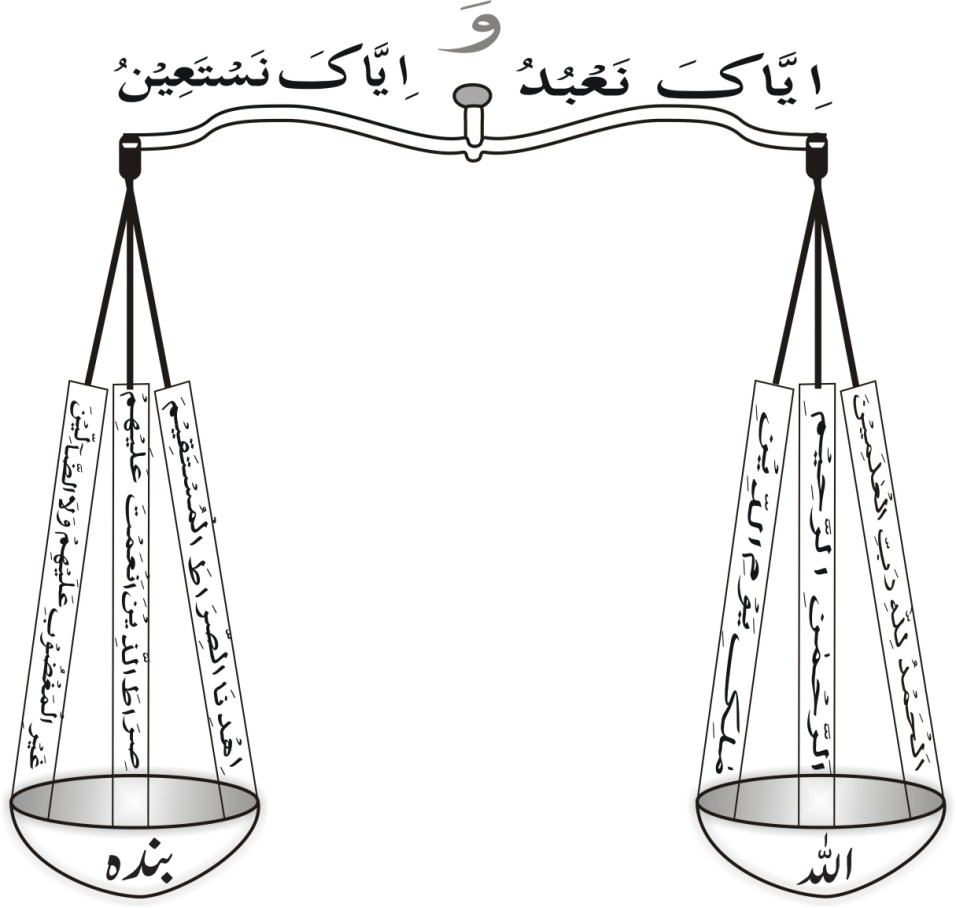 Absolute Greatness
اللہ کا ذکر
Absolute submission
بندہ کی عبدیت
آیت 4
آیات 5-7
آیات 1-3
موضوع: سلیم الفطرت انسان کے جذبات کی ترجمانی
سورۃ الفاتحہ پر غور و فکر
اَلْحَمْدُ لِلّٰهِ رَبِّ الْعٰلَمِيْنَۙ۰۰۱ کل شکر و ثنا اللہ کے لئے ہے جو تمام جہان والوں کا مالک و پروردگار ہے۔
سلیم الفطرت انسان کے غور و فکر کا نتیجہ
اَلْحَمْدُ لِلّٰهِ رَبِّ الْعٰلَمِيْنَۙ۰۰۱ کل شکر و ثنا اللہ کے لئے ہے جو تمام جہان والوں کا مالک و پروردگار ہے۔
عقیدۂ توحید کا قرآنی بیان
اَلْحَمْدُ لِلّٰهِ رَبِّ الْعٰلَمِيْنَۙ۰۰۱ کل شکر و ثنا اللہ کے لئے ہے جو تمام جہان والوں کا مالک و پروردگار ہے۔
الرَّحْمٰنِ الرَّحِيْمِۙ۰۰۲انتہائی رحم کرنے والا، مسلسل رحم کرنے والا
اللہ کی رحمت کے سو حصے، ننانوے اللہ کے پاس 
(مسلم)
مٰلِكِ يَوْمِ الدِّيْنِؕ۰۰۳بدلے کے دن کا مالک
سلیم الفطرت انسان کے غور و فکر کا نتیجہ
مٰلِكِ يَوْمِ الدِّيْنِؕ۰۰۳بدلے کے دن کا مالک
عقیدۂ آخرت کا قرآنی بیان
اِيَّاكَ نَعْبُدُ وَ اِيَّاكَ نَسْتَعِيْنُؕ۰۰۴ ہم تیری ہی عبادت کرتے ہیں اور کریں گے  اور تجھ ہی سے مدد مانگتے ہیں اور مانگیں گے۔
عبادت
ہر وقت اور ہر معاملے میں اطاعت
اِيَّاكَ نَعْبُدُ وَ اِيَّاكَ نَسْتَعِيْنُؕ۰۰۴ ہم تیری ہی عبادت کرتے ہیں اور کریں گے  اور تجھ ہی سے مدد مانگتے ہیں اور مانگیں گے۔
عبادت
اِيَّاكَ نَعْبُدُ وَ اِيَّاكَ نَسْتَعِيْنُؕ۰۰۴ ہم تیری ہی عبادت کرتے ہیں اور کریں گے  اور تجھ ہی سے مدد مانگتے ہیں اور مانگیں گے۔
اِهْدِنَا الصِّرَاطَ الْمُسْتَقِيْمَۙ۰۰۵ ہم کو چلا سیدھے راستے پر
اِهْدِنَا الصِّرَاطَ الْمُسْتَقِيْمَۙ۰۰۵ ہم کو چلا سیدھے راستے پر
ہدایت کی اقسام
اِهْدِنَا الصِّرَاطَ الْمُسْتَقِيْمَۙ۰۰۵ ہم کو چلا سیدھے راستے پر
صراطِ مستقیم
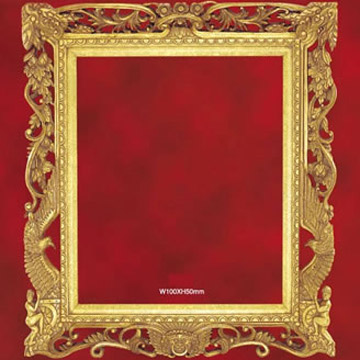 قرآن ہی 
صراط مستقیم ہے

(ترمذی)
قرآن کریم - فکری اور عملی ہدایت کا 
آخری الہامی (Divine) پیغام
صِرَاطَ الَّذِيْنَ اَنْعَمْتَ عَلَيْهِمْ١ۙ۬ۦ راستہ اُن لوگوں کا جن پر (اے اللہ) تونے انعام کیا
انعام یافتہ لوگ (النساء: 69)
غَيْرِ الْمَغْضُوْبِ عَلَيْهِمْ وَ لَا الضَّآلِّيْنَؒ۰۰۷ (اے اللہ) نہ تو اُن پر ناراض ہوا اور نہ ہی وہ گمراہ ہوئے
غَيْرِ الْمَغْضُوْبِ عَلَيْهِمْ وَ لَا الضَّآلِّيْنَؒ۰۰۷ (اے اللہ) نہ تو اُن پر ناراض ہوا اور نہ ہی وہ گمراہ ہوئے
ہمارا طرز عمل !!!
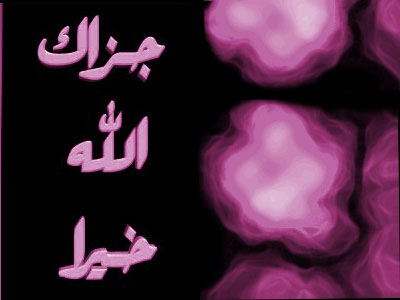 A Presentation  by Academic  Department
Anjuman 
Khuddam-ul-Quran Sindh, Karachi
Defence Campus
www.QuranAcademy.com